Rezept
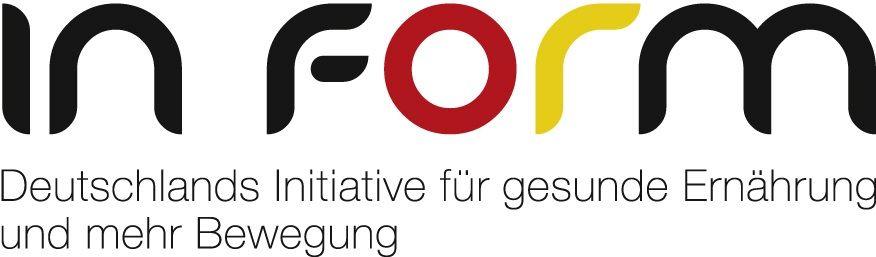 Zutaten
…
Anleitung
…
Material
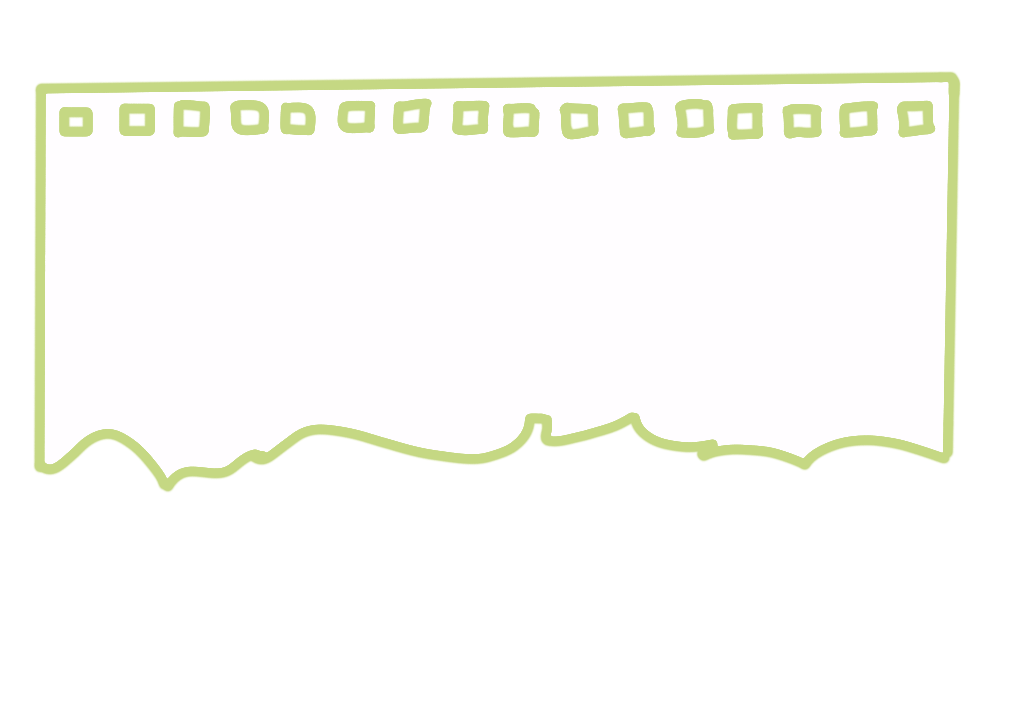 …
Tipp:
…
www.in-form.de
1
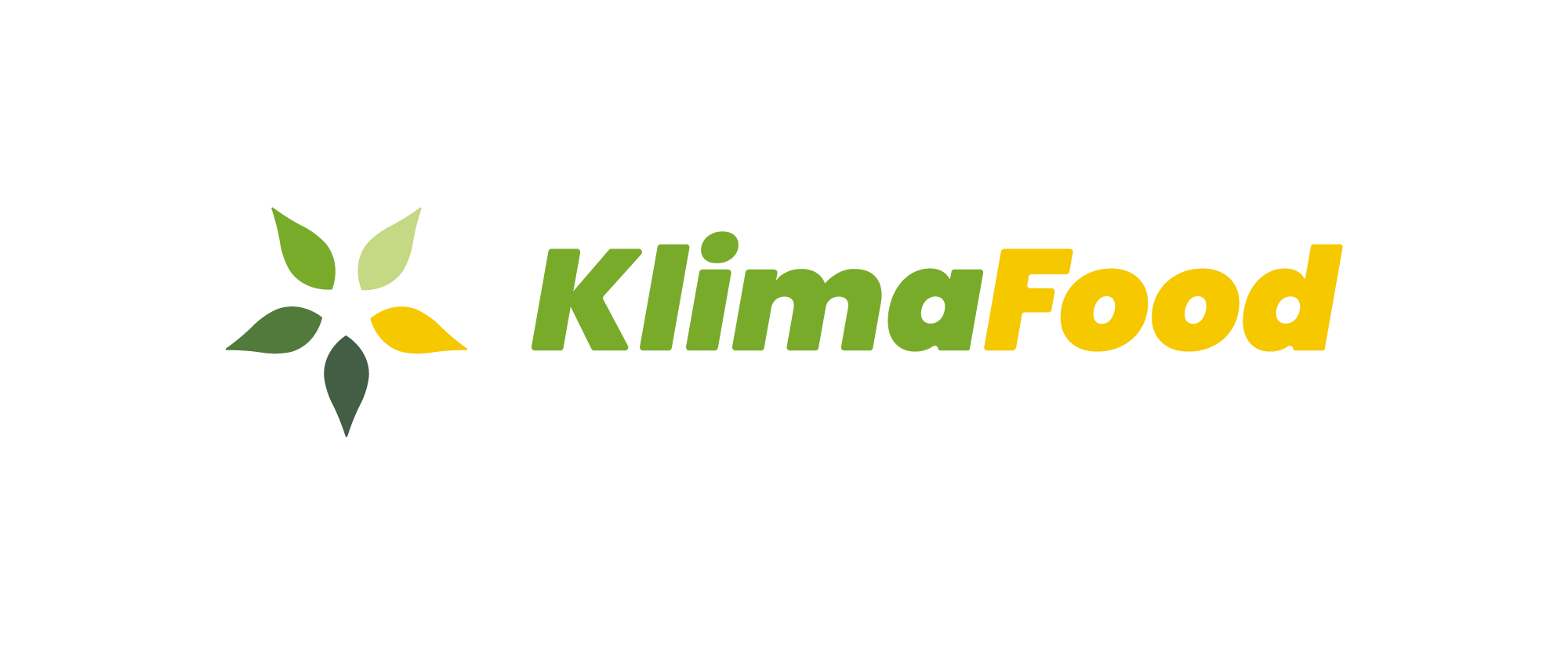 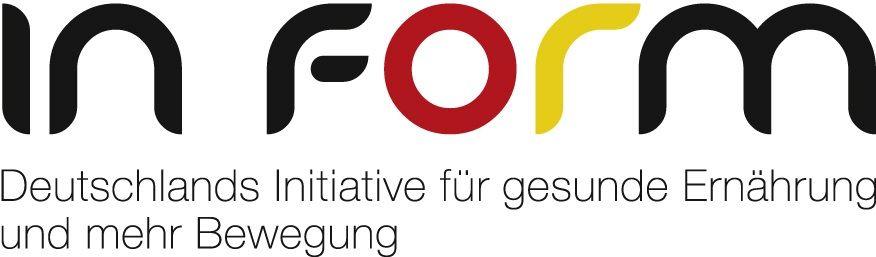 Foto
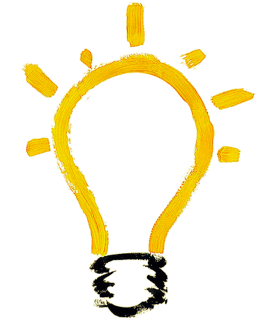 Gut zu wissen…
Foto
2